2019年 トワイライトゴルフ～ 薄暮プレー ・ 5/25（土）より開始いたします～
【 乗用カート付き　セルフプレー・９ホールのみ 】
3,240円（税込）
会　  員･････
4,860円（税込）
ゲ ス ト･････
1,080円（税込）
ジュニア･････
（18歳未満）
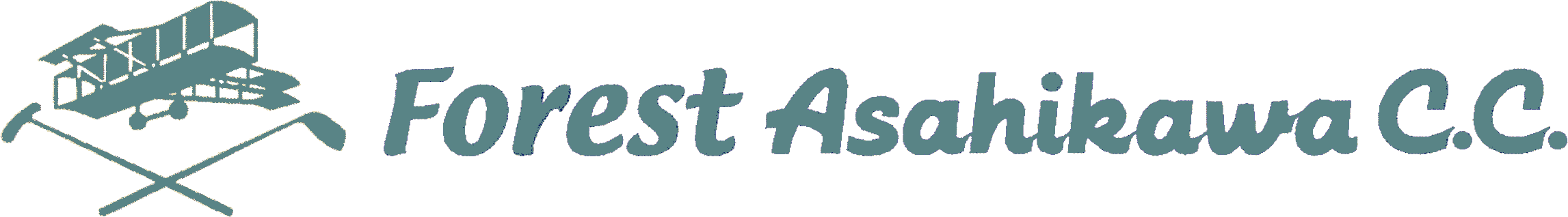 ※ジュニアは原則として、保護者同伴でお願いいたします。
※プレーをされない方は、カート使用料１,０8０円（税込） を
   申し受けます。また、スタート室にて同意書のご記入を
   お願い致します。
◆ ご利用について ◆
■ 予 約 受 付 ■　 事前のご予約はできません。  プレー当日の受付となります。　
　　　 　　         ※ コースメンテナンスや予約状況の都合により
　　　　　　         　お受けできない場合もございます。　 
■スタート時間■    １５：３０～１６：３０ 
　　　　　　　　　　※ 当日の状況により、前後いたします。
■ 施 設 利 用 ■ 　クラブハウス内施設（浴室・ロッカー・レストラン）の
　　　　　　　　　　ご利用はできません。
■ ご   精   算  ■    フロントにて前金制 （クレジットカード可）
　　　　　　　　    クラブハウスに到着したら、お客様ご自身で
　　　　　　　　　　キャディーバックをお車から降ろしフロント
　　　　　　　　　　までお越しください。　　　　　　　　　
■   プ　レ ー   ■   ホールアウト後は、クラブハウス内を通らず、
　　　　　　　　　練習場側を通ってお帰り下さいます様お願い申し上げます。　 
後続組が居る場合はスムーズな進行に協力ください。
  　　　お客様のマナーとモラルの遵守にご協力をお願いいたします。